Ростовская область г. Волгодонск
Муниципальное бюджетное дошкольное образовательное учреждение 
детский сад
"КАЛИНКА"
Заведующий  МБДОУ Мамыкина Людмила Юрьевна
НАСТАВНИЧЕСТВО
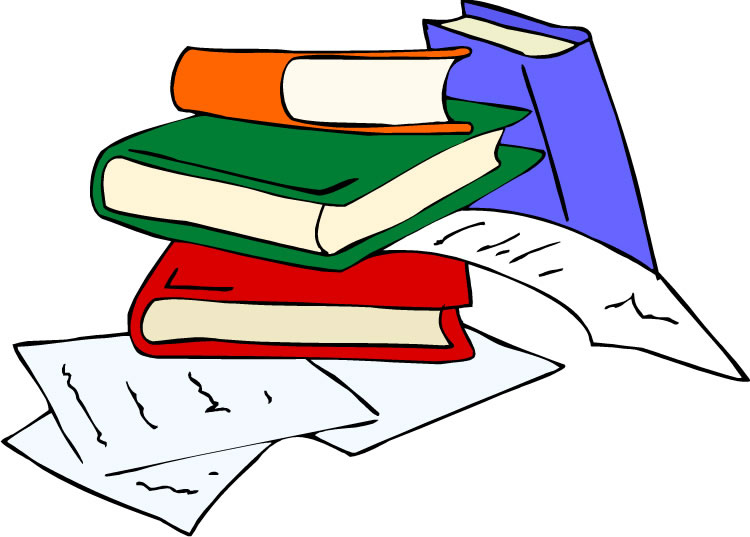 Задача:
воспитание компетентной, творческой личности, способной к продуктивной жизнедеятельности в новых общественных условиях
Положение о наставничестве
План работы с молодыми педагогами
Индивидуальный план прохождения образовательного маршрута молодого воспитателя
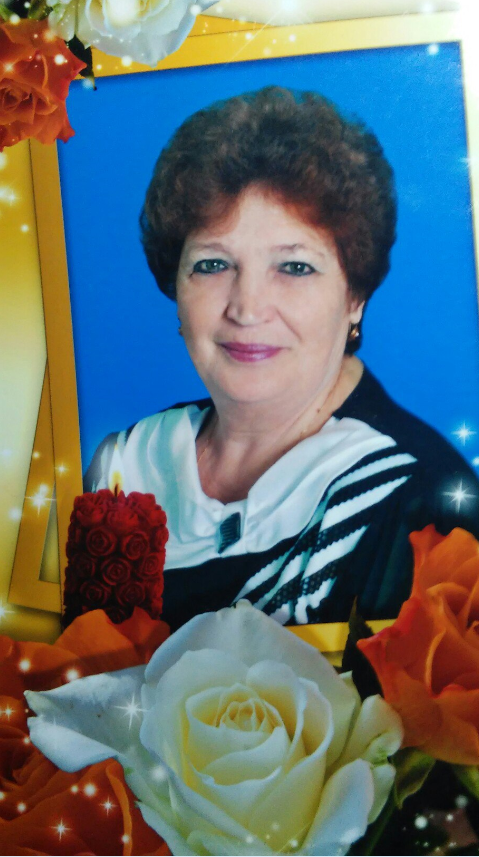 Педагог-наставник 
Дебелова
Любовь Ивановна  
I кв. категория
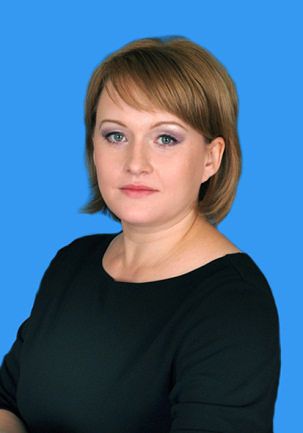 Молодой педагог 
            Прокопова 
     Светлана Николаевна
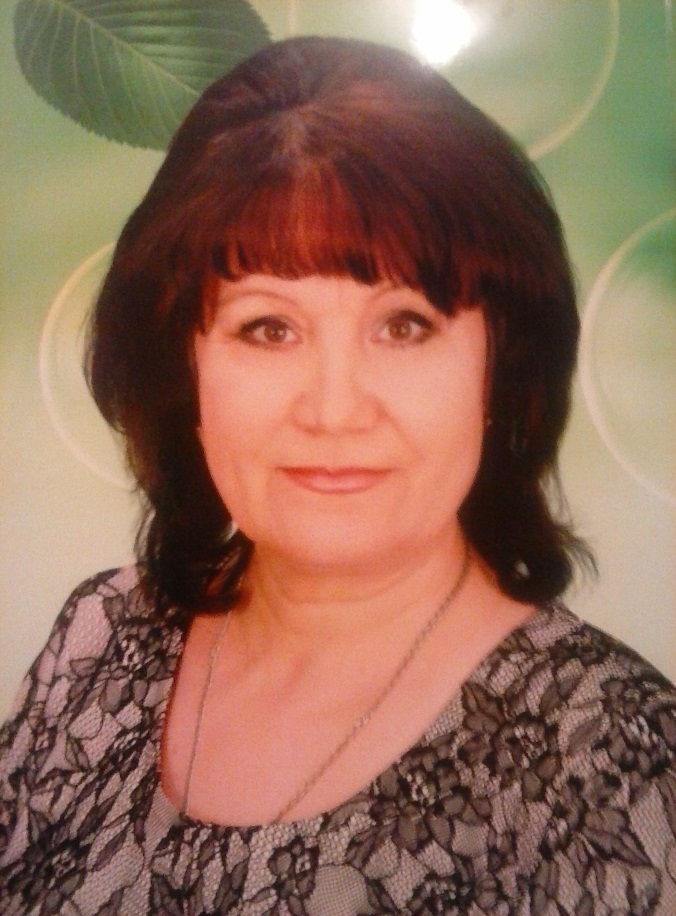 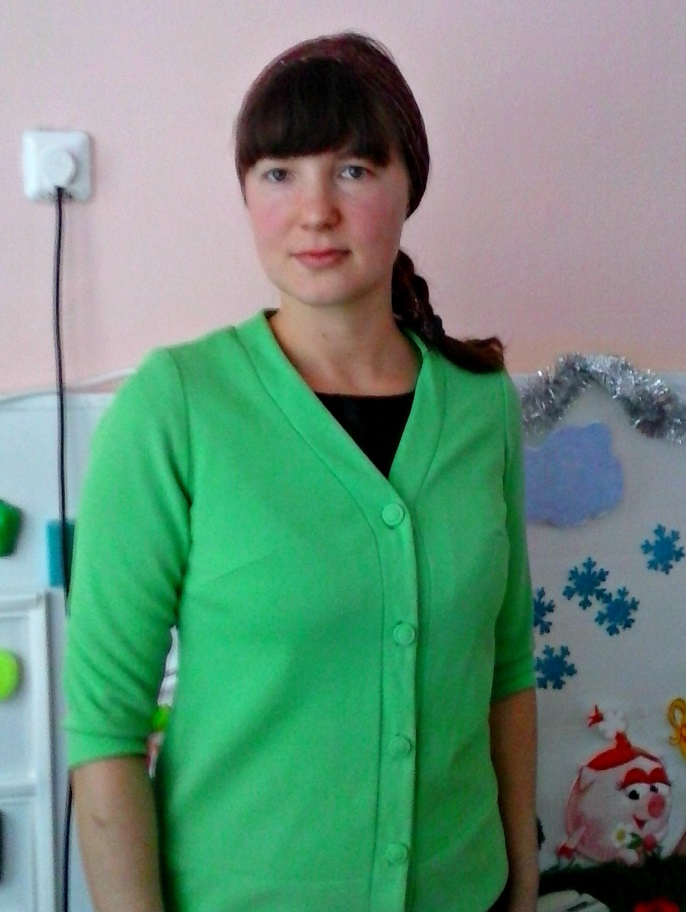 Педагог-наставник
Павлова 
Тамара Юрьевна
I кв. категория
Молодой педагог
Щелкунова Александра Николаевна
ЦЕЛЬ
оказание помощи молодому педагогу в освоении профессии, овладении трудовыми                 обязанностями, передачи наставниками личного опыта, принципов корпоративной культуры и профессиональной этики
Задачи:
Адаптация молодых педагогов
Создание условий для молодых педагогов
Оказание моральной  и психологической поддержки
результат
Легкая адаптация
Повышение уровня знаний в вопросах развития, воспитания и обучения
Индивидуальный стиль в работе
Развитие творческих способностей
Потребность в непрерывном самообразовании
Снижение процента текучести  кадров
МЕТОДИЧЕСКАЯ РАБОТА
ДИАГНОСТИЧЕСКИЙ
 РЕАЛИЗАЦИОННЫЙ
 АНАЛИТИЧЕСКИЙ
1 ДИАГНОСТИЧЕСКИЙ
анкетирование
тестирование
собеседование
наблюдение
1 ДИАГНОСТИЧЕСКИЙ
Тест для молодого воспитателя на определение его педагогической стрессоустойчивости (Н.В. Микляева, Ю.В. Микляева)

Тест для молодого воспитателя на определение эффективности работы педагога стажиста  (Н.В. Микляева, Ю.В. Микляева)

Тест Г. Айзенка (Шайгородский Ю.Ж. «Точка отсчета») 

Тест фигур (Рогов Е.И. «Настольная книга практического психолога в образовании»)
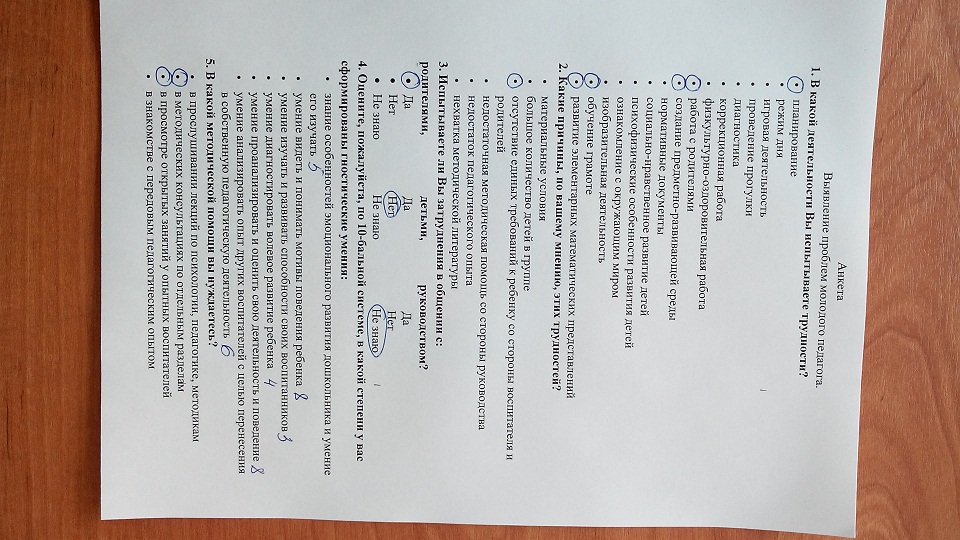 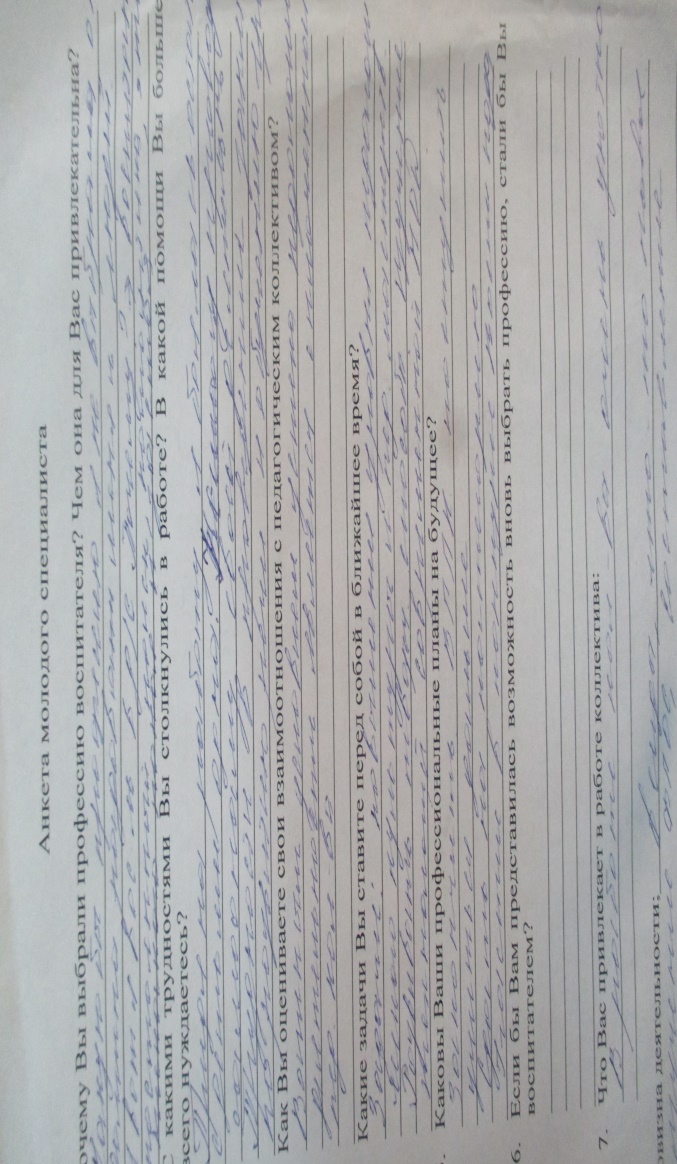 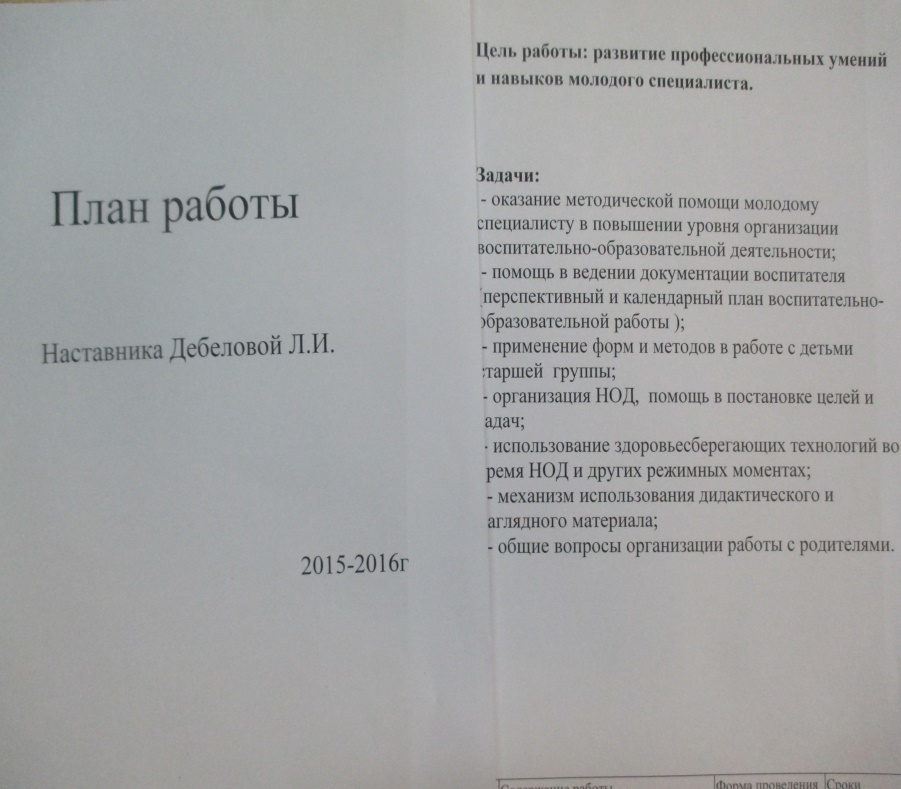 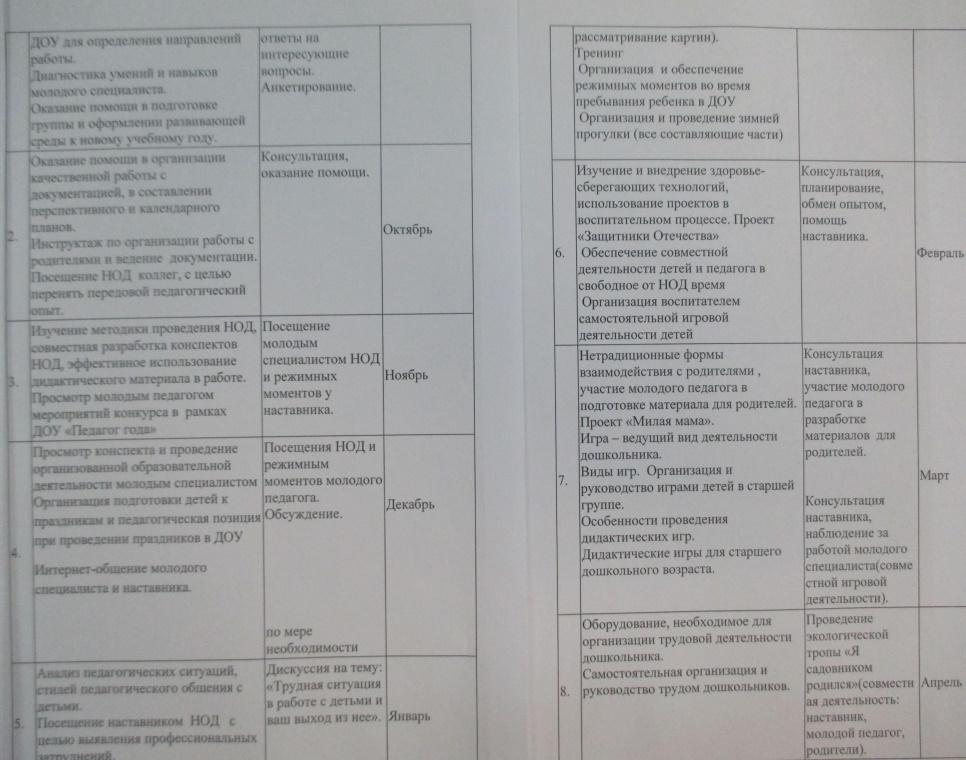 2 РЕАЛИЗАЦИОННЫЙ
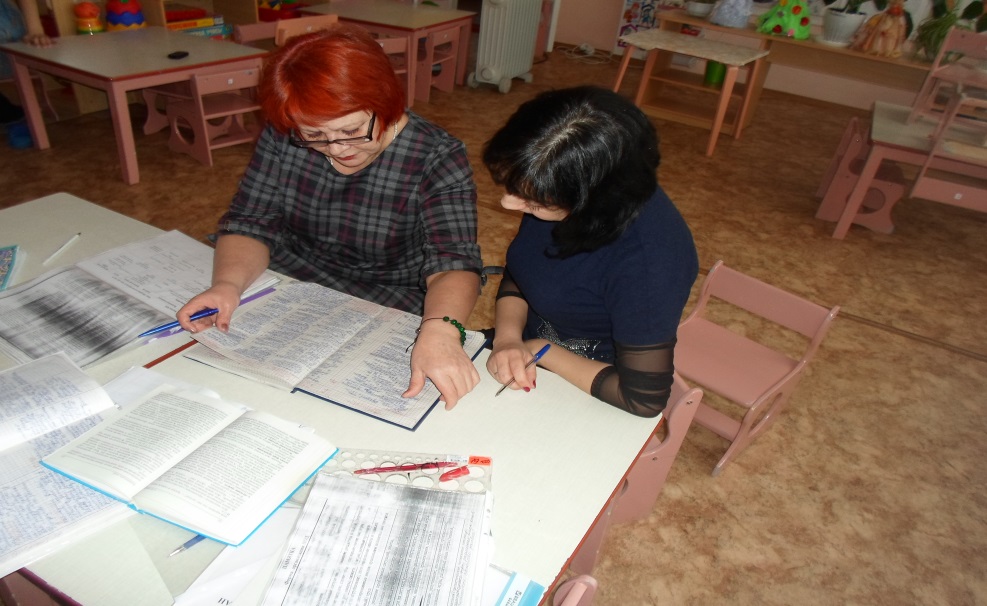 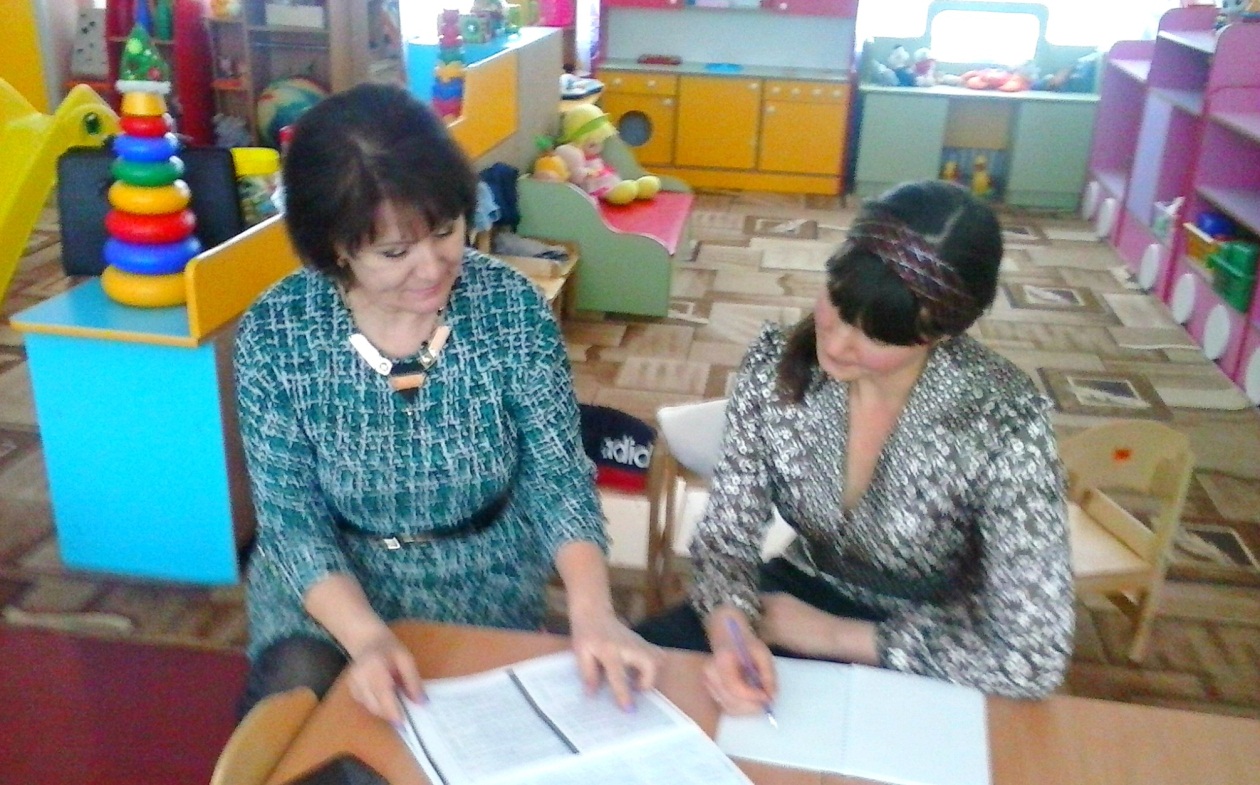 Нормативно-правовая 
база и ведение групповой  документации
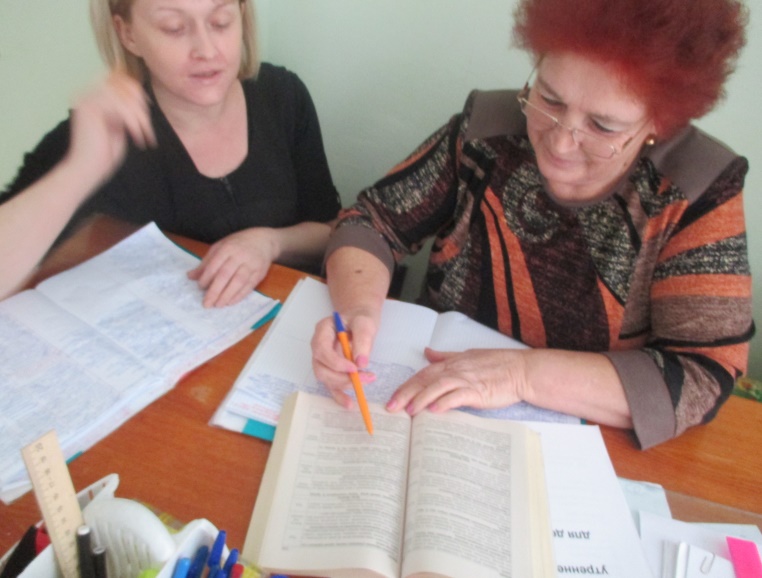 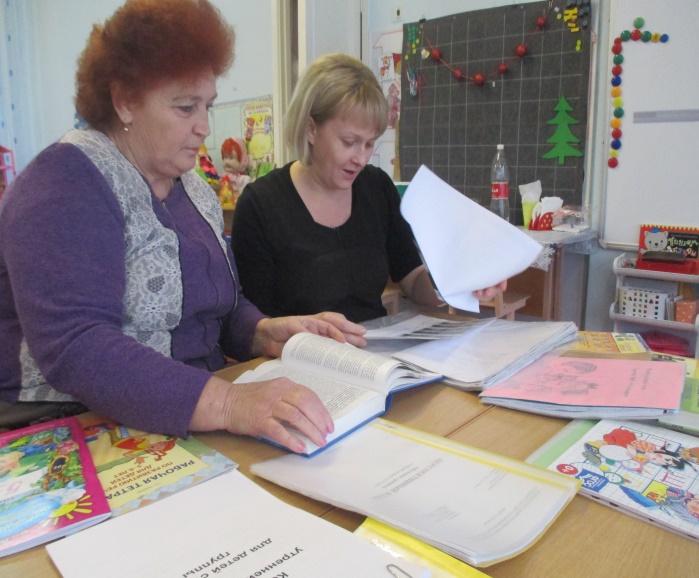 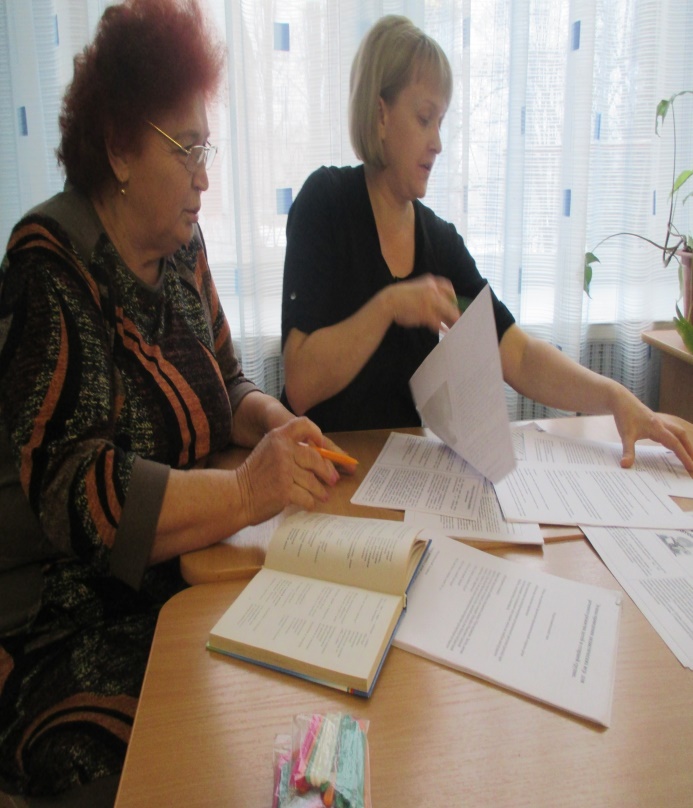 Подготовка и проведение 
совместной образовательной  деятельности
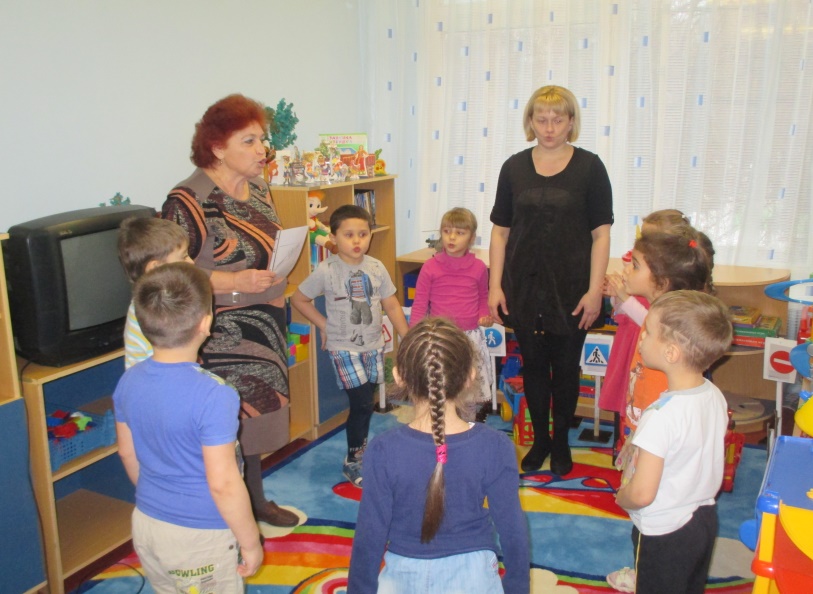 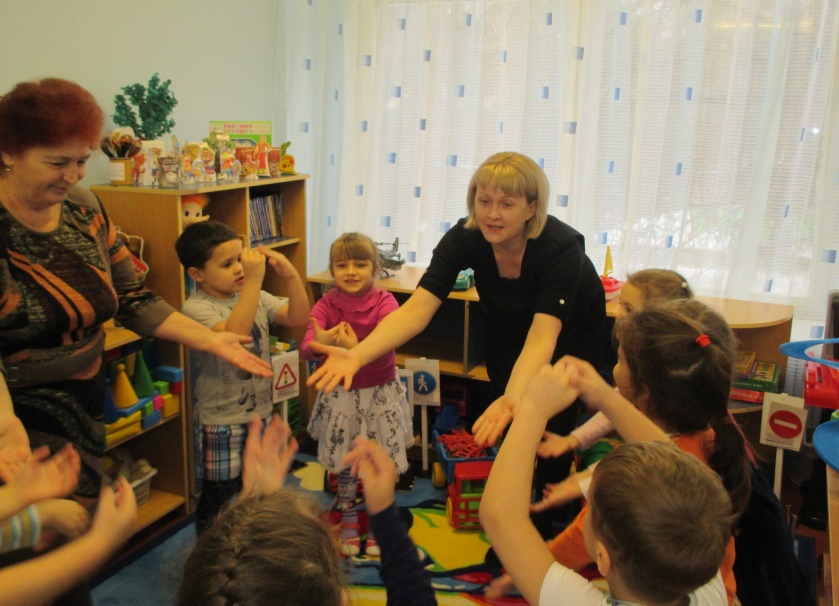 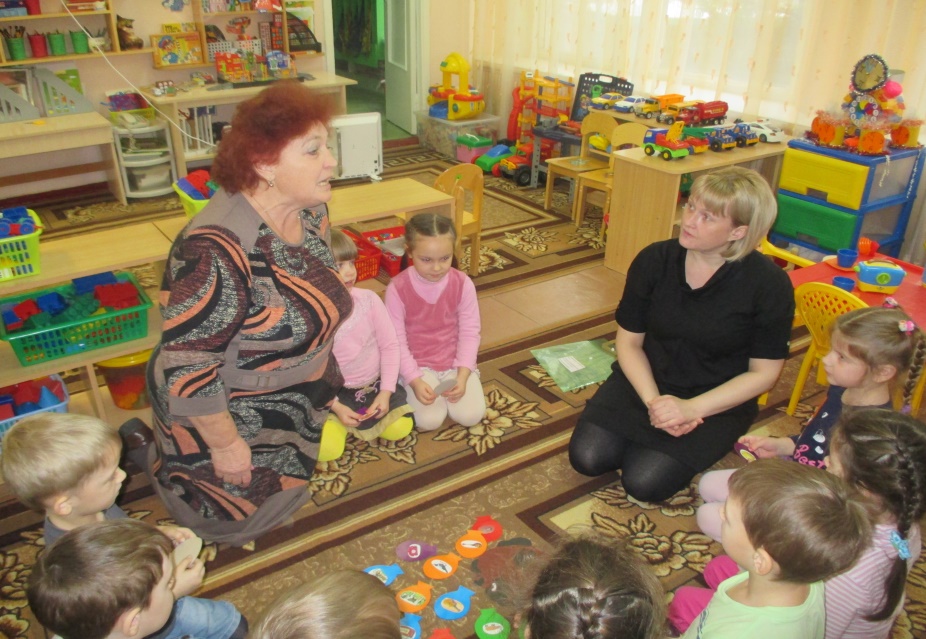 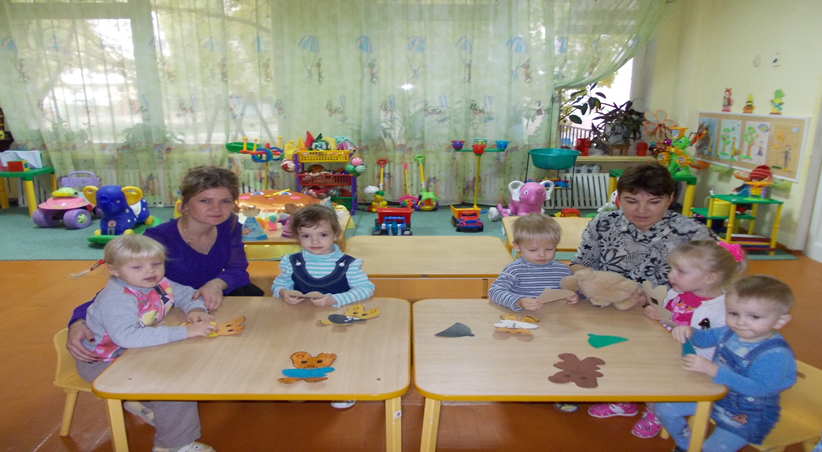 ИССЛЕДОВАТЕЛЬСКАЯ ДЕЯТЕЛЬНОСТЬ
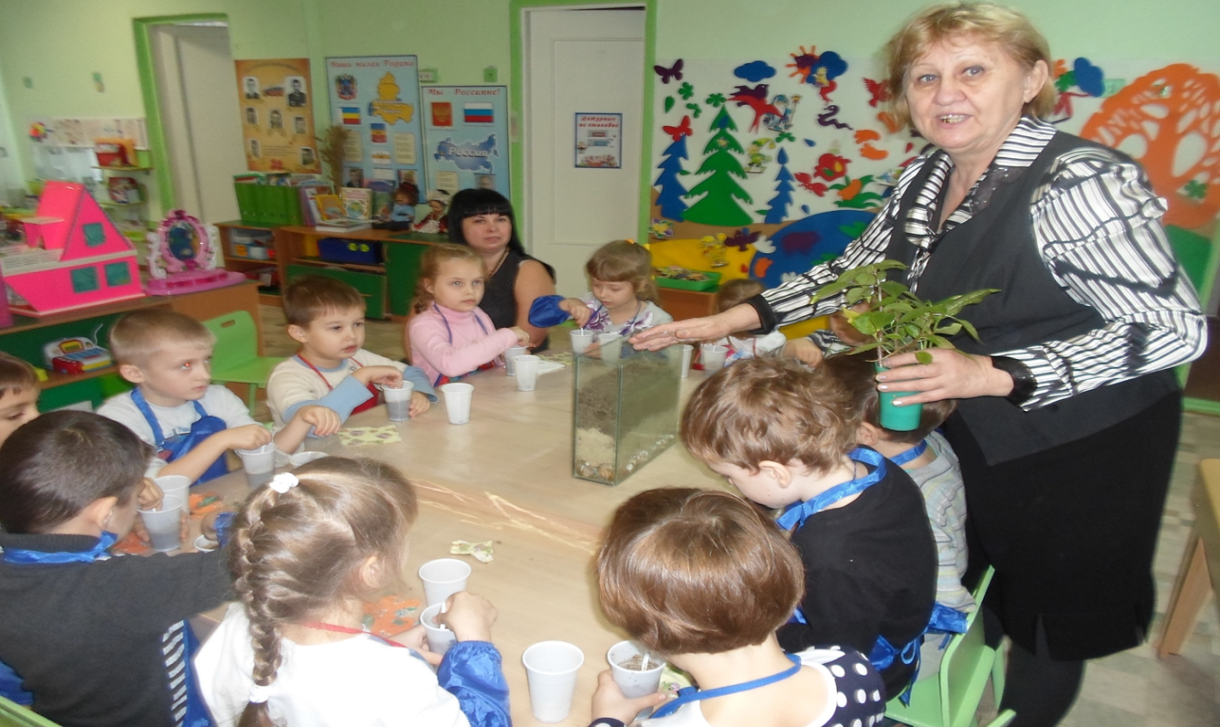 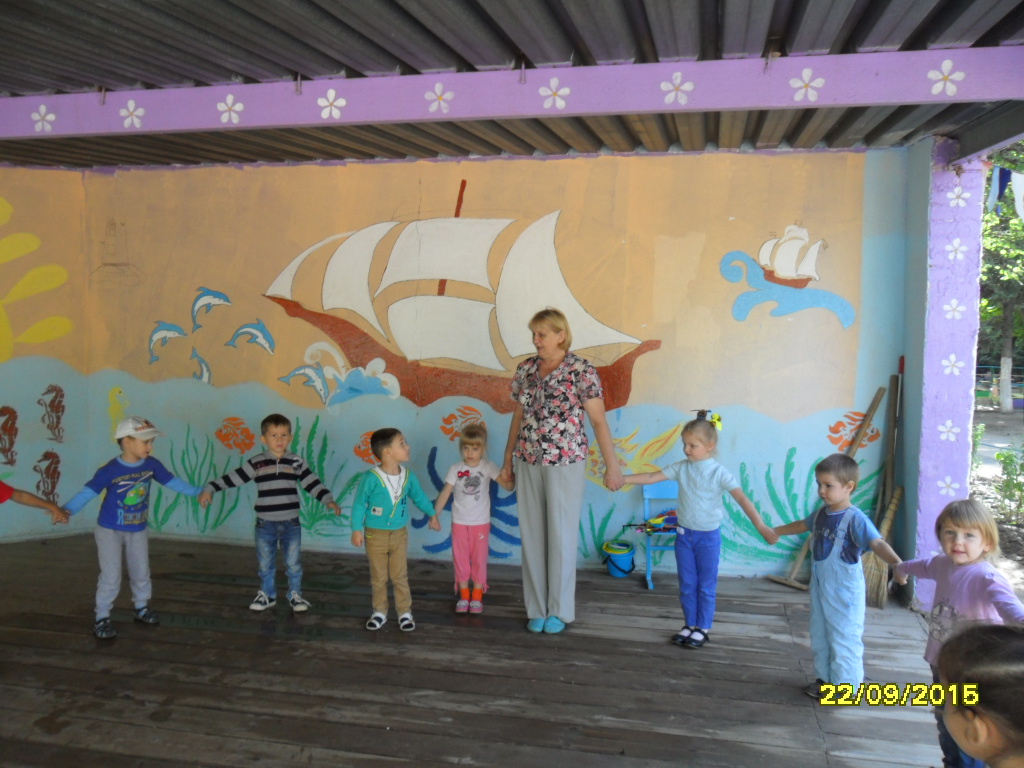 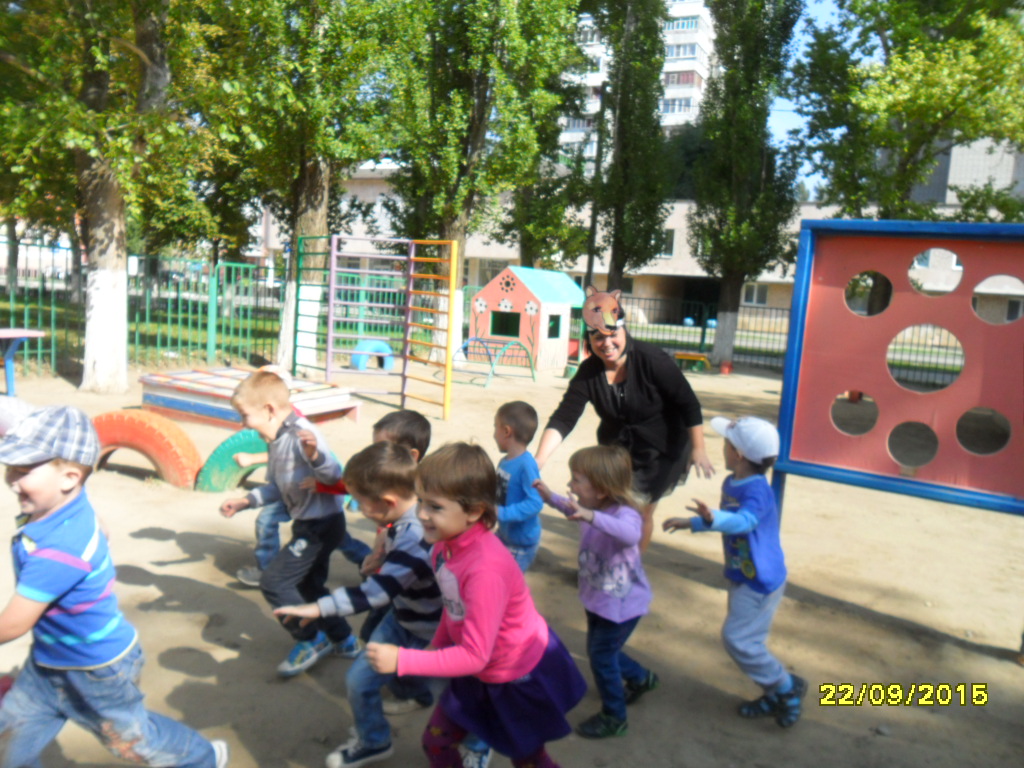 ПРОГУЛКА
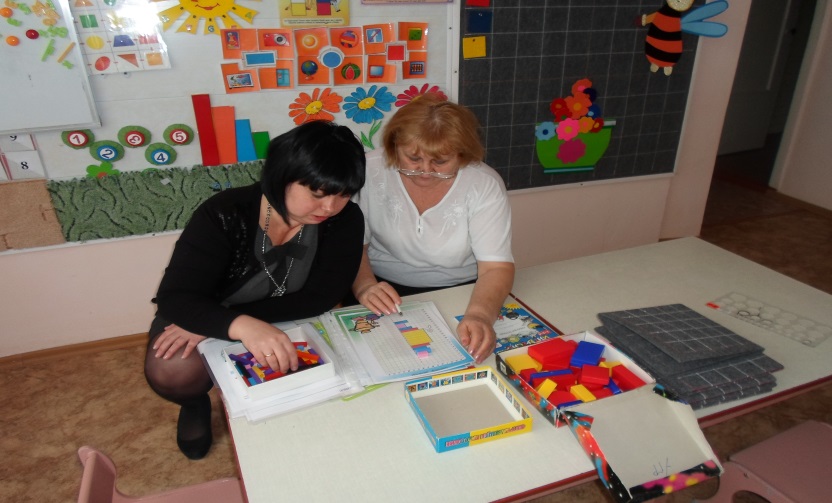 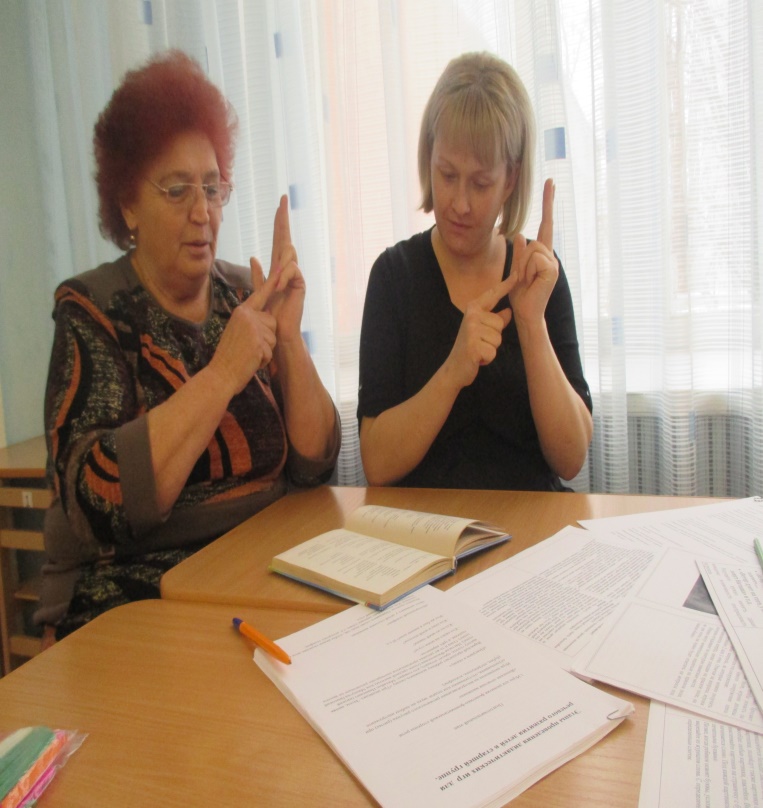 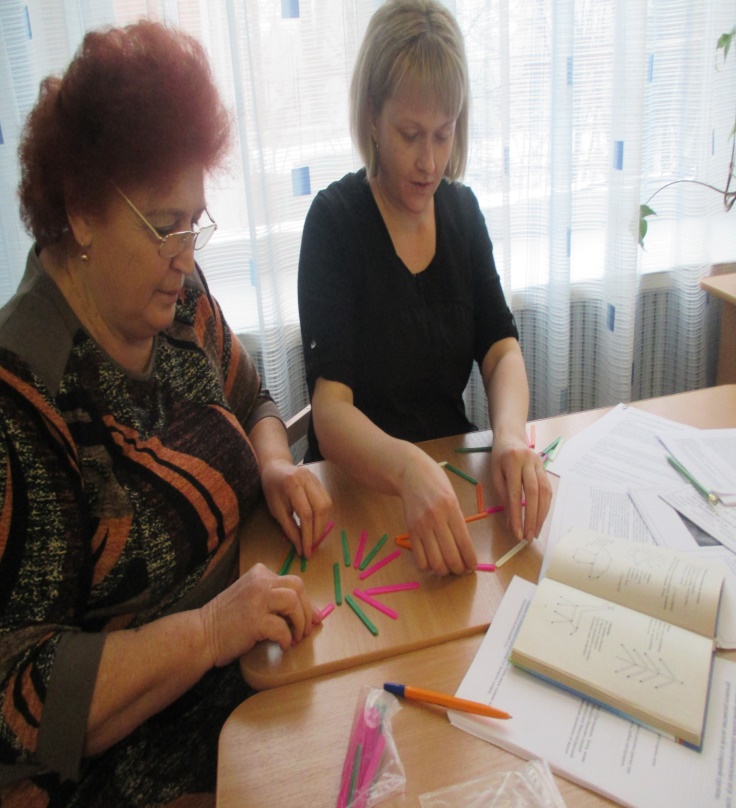 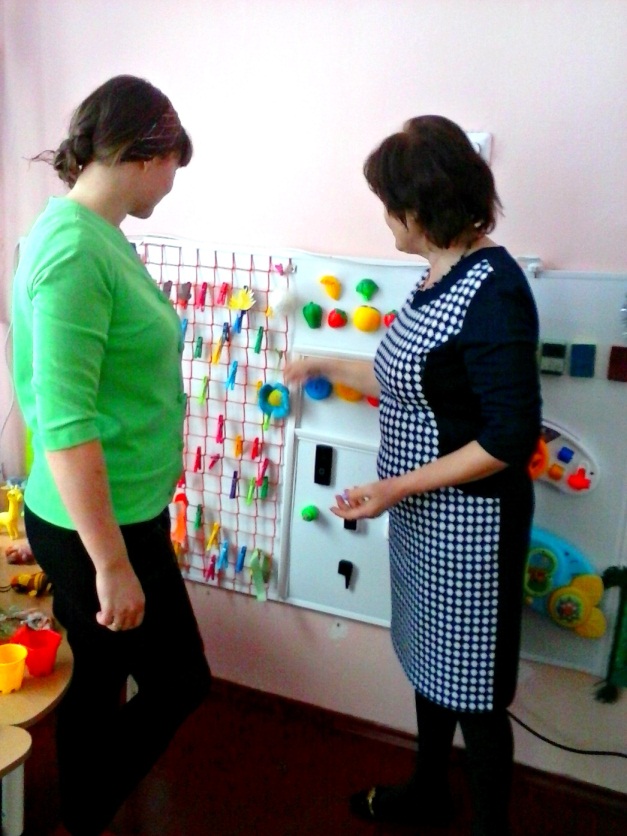 самообразование
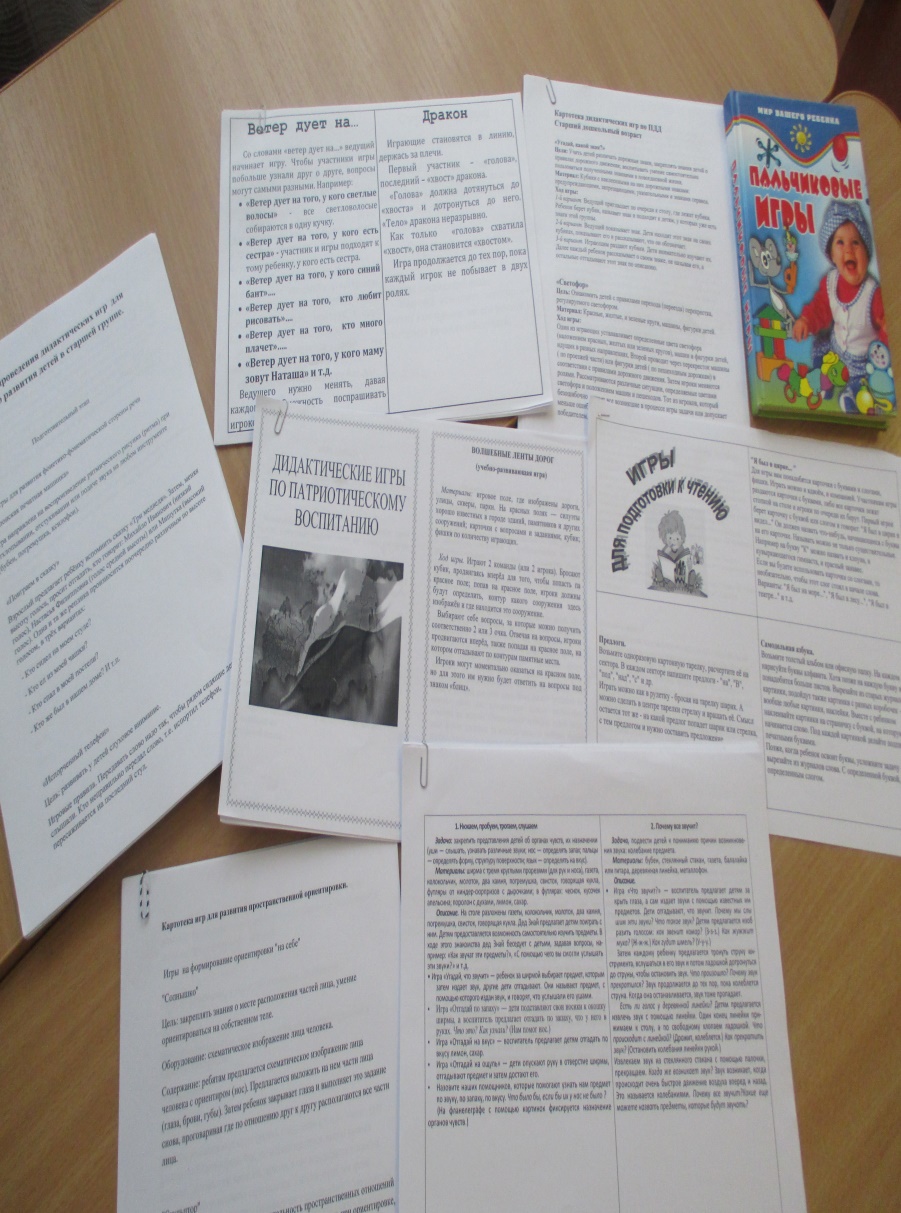 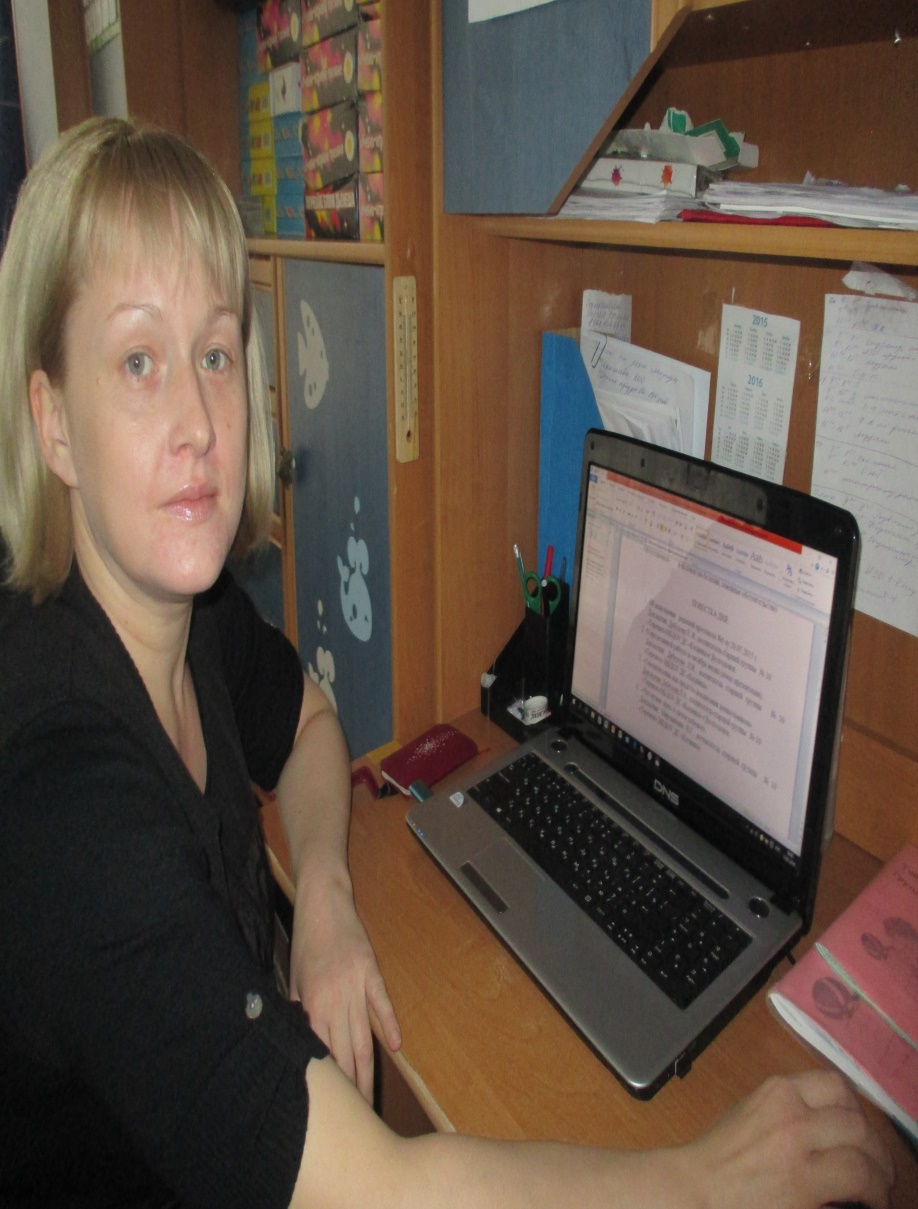 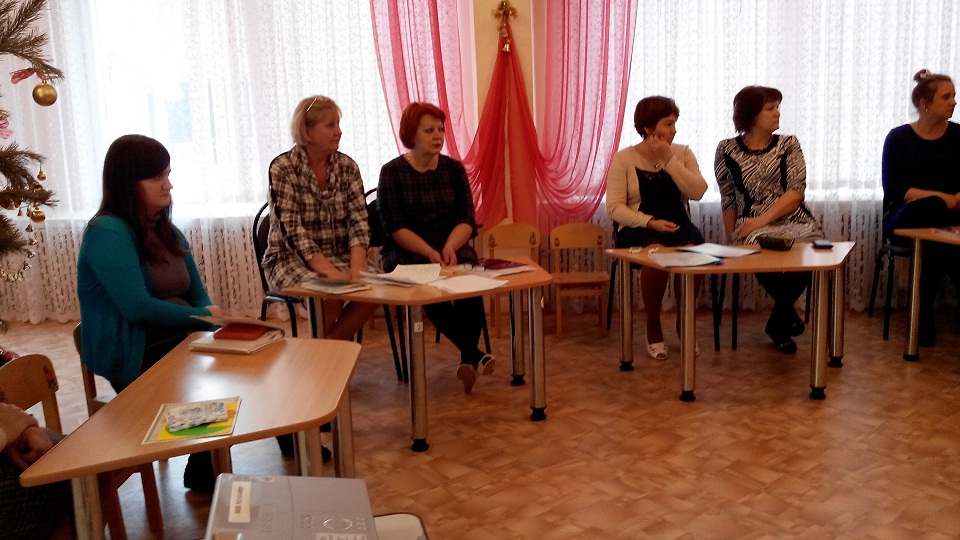 «МОЛОДЫЕ ТАЛАНТЫ»
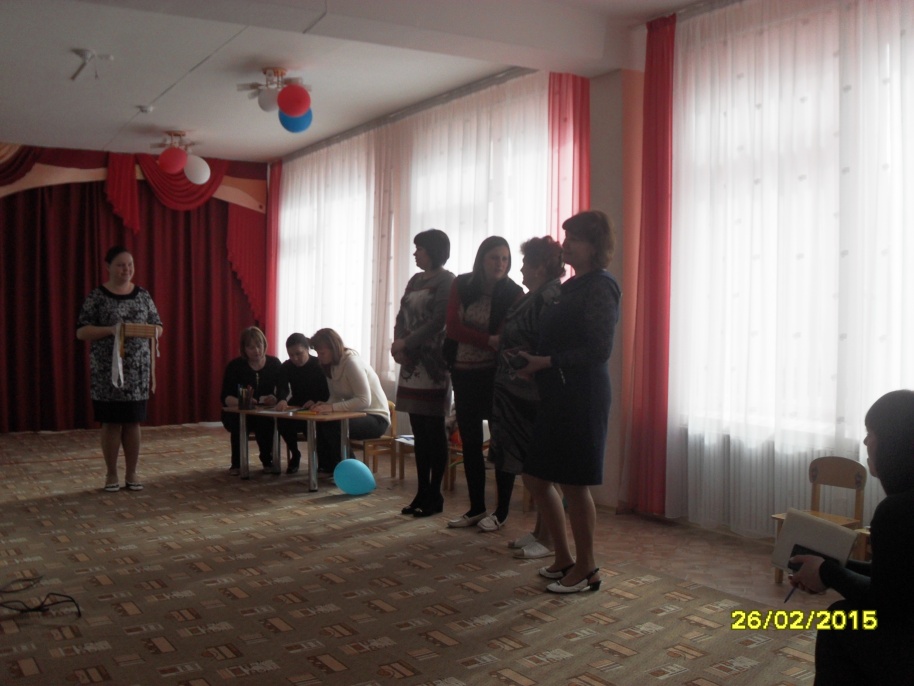 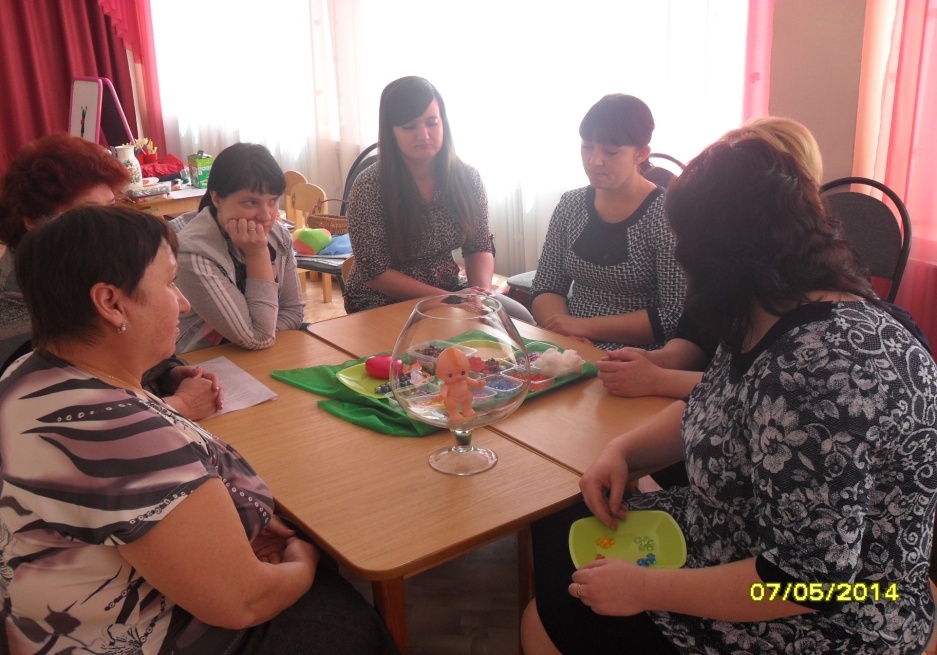 Психолого-педагогические аспекты 
адаптационного периода
Модель организации работы с молодыми педагогами
создана система работы, которая объединяет деятельность молодого педагога и наставника, а также узких  специалистов и  администрации учреждения;
применяются эффективные  формы и методы работы, которые содействуют дальнейшему профессиональному становлению молодого специалиста;
молодой воспитатель ведет работу по самообразованию, что позволяет ему пополнять и конкретизировать свои знания, осуществлять анализ возникающих в работе с детьми ситуаций;
у молодого педагога  формируется потребность в постоянном пополнении педагогических знаний,  гибкость мышления, умение моделировать и прогнозировать воспитательно - образовательный процесс
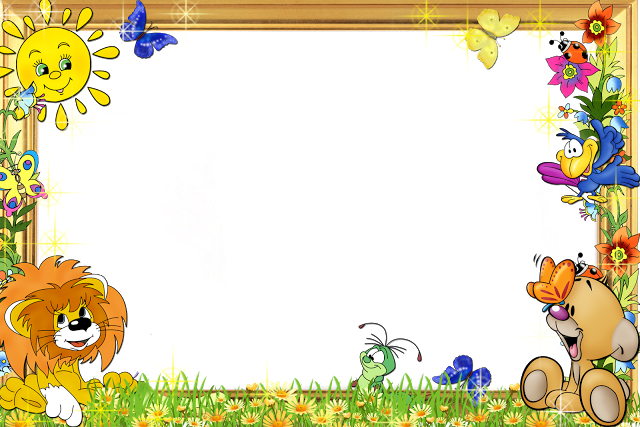 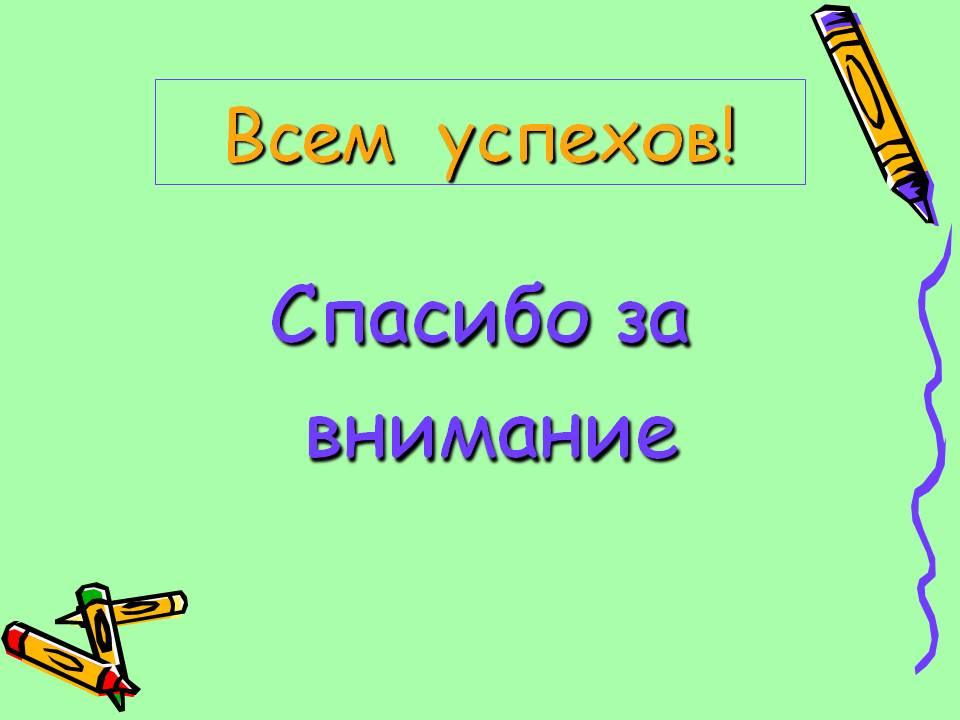 Спасибо за внимание